Economie en ondernemen
VMBO
Basis en kader beroepsgerichte leerweg
Onderwerpen
Hoe ziet en nieuwe programma Economie en ondernemen eruit
Keuzedelen
Voorbeeld PTA/Examen
Aansluiting MBO
Economie en ondernemen
Economie & Ondernemen
Economie & Ondernemen
Profielvak
Keuzevakken
Voorbeeld PTA
PTA volgens Syllabus
PTA voor klas 3 en 4 
 ( 2 schooljaren )
Voorbeeld examen
Cito. Basis en kader beroepsgericht
2 examens. 1e afname en herexamen
Examen bestaat uit 4 onderdelen
 ( elke module apart )
Schriftelijk opdrachten( digitale bestanden) en praktijk
Methodes
OVD Educatieve uitgeverij
Mixed ( ThiemeMeulenhoff )
Edu4all (Eduactief )
Uitgeversgroep 
Stichting praktijkleren
Aansluiting MBO
Voorbeeld stichting Praktijkleren en de doorlopende leerlijnen
Platform economie en ondernemen
Vragen
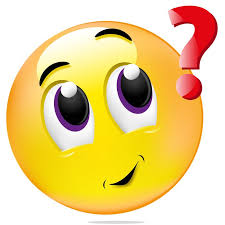